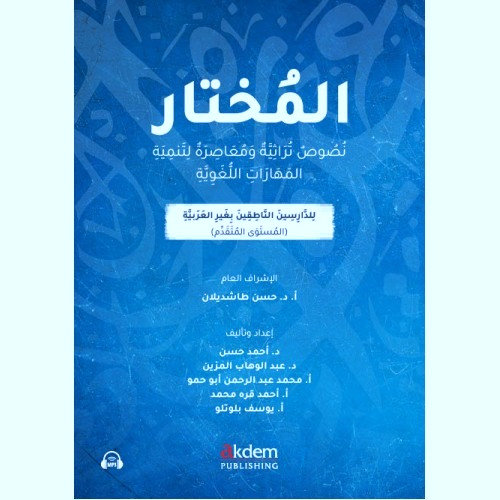 Mid-term review (2)
Dr. Ehab Atta
1
2
أَخْلَاقُ النَّبِيِّ 
Dr. Ehab Atta
3
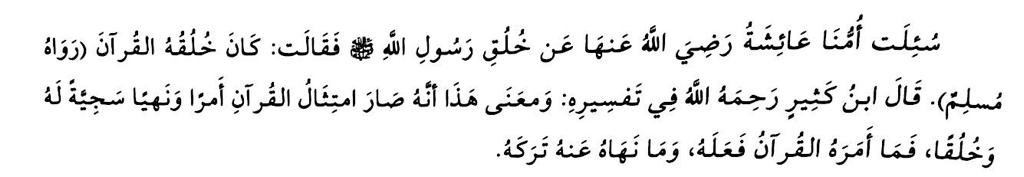 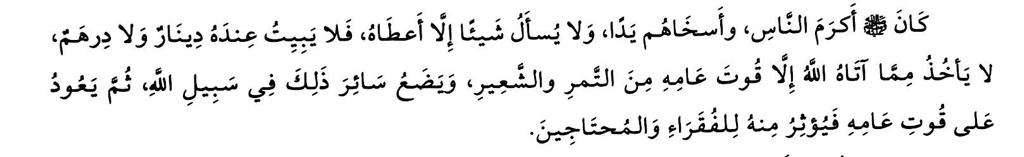 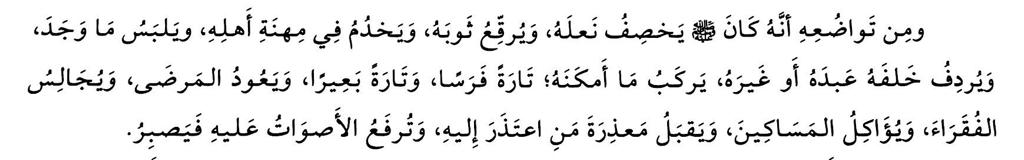 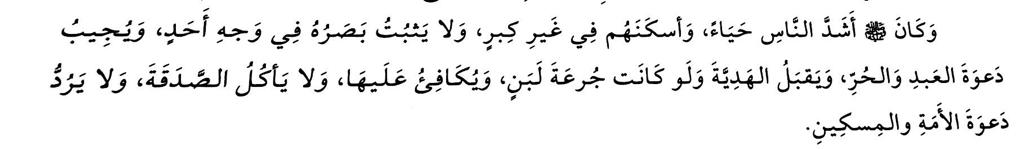 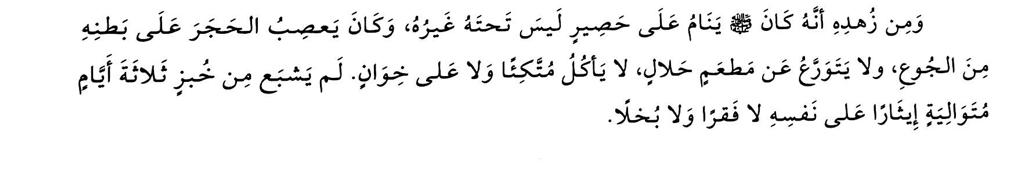 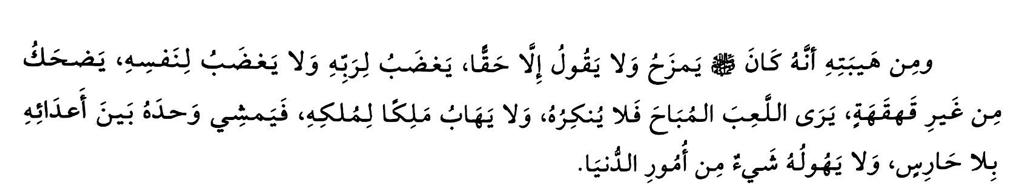 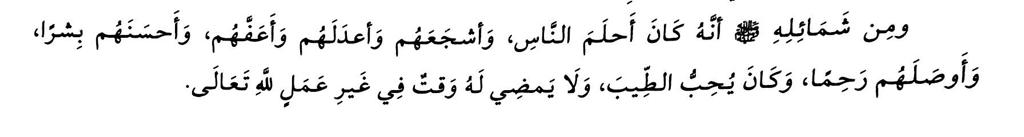 آدَابُ المُتَعَلِّم
Dr. Ehab Atta
11
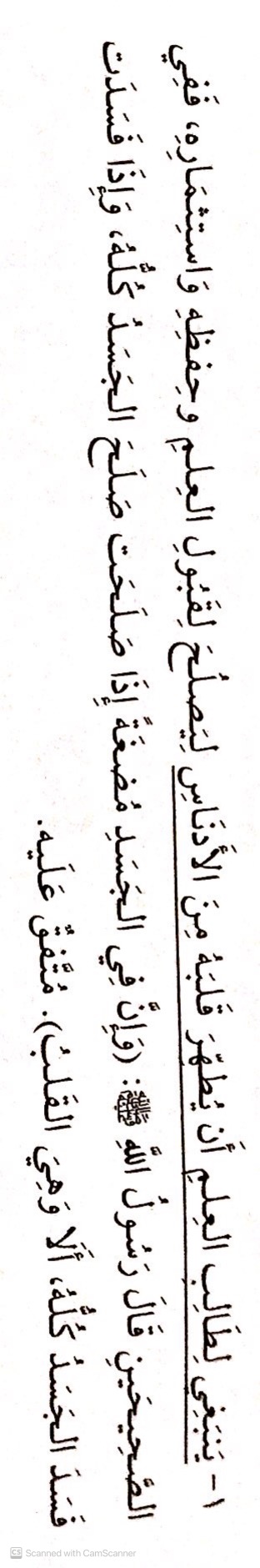 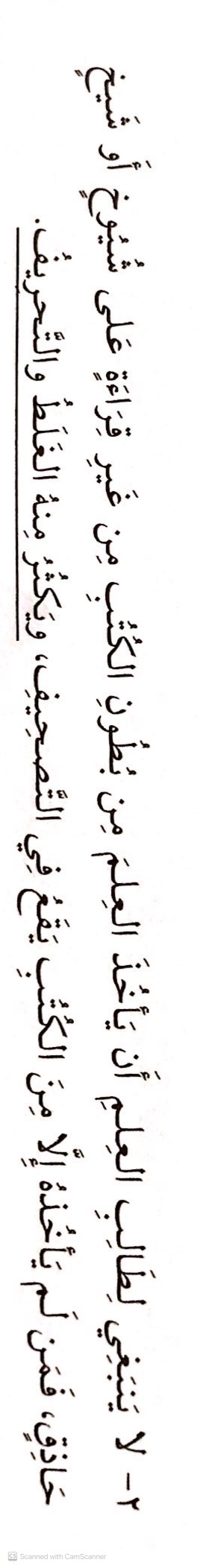 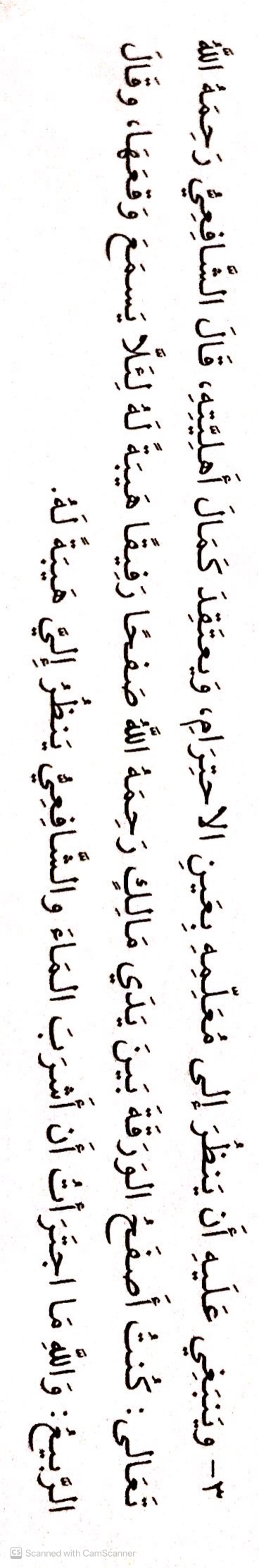 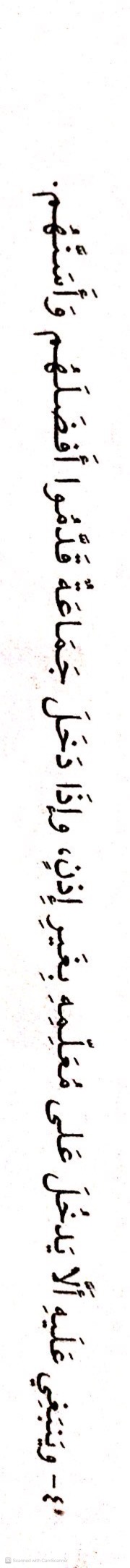 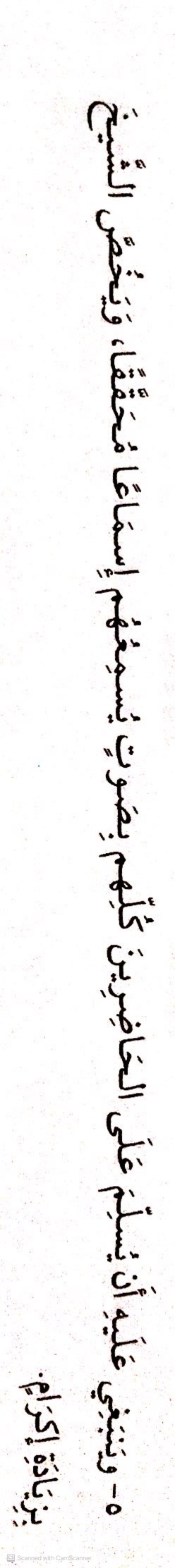 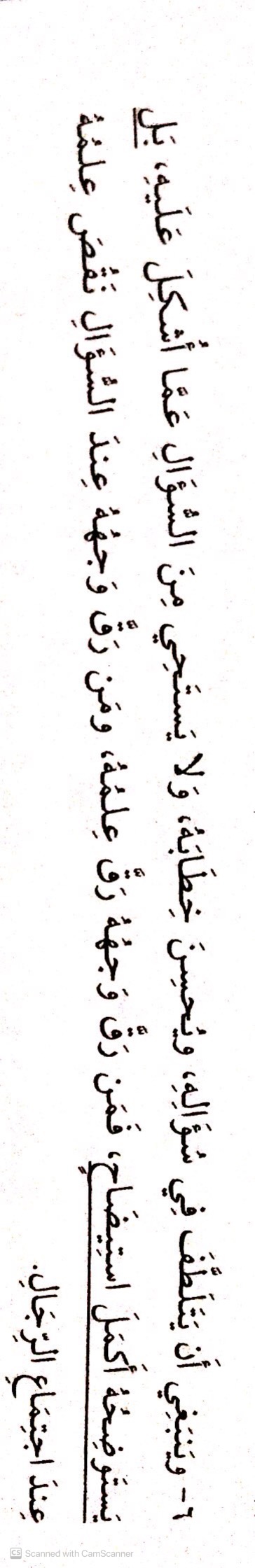 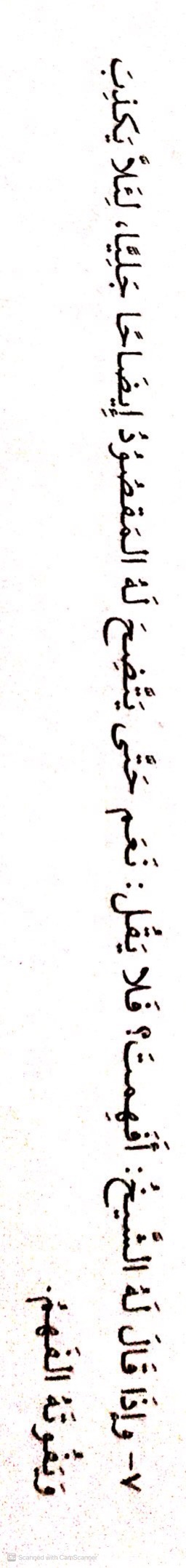 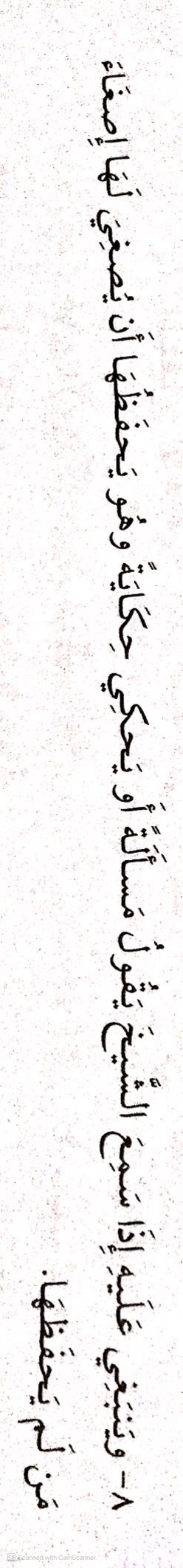 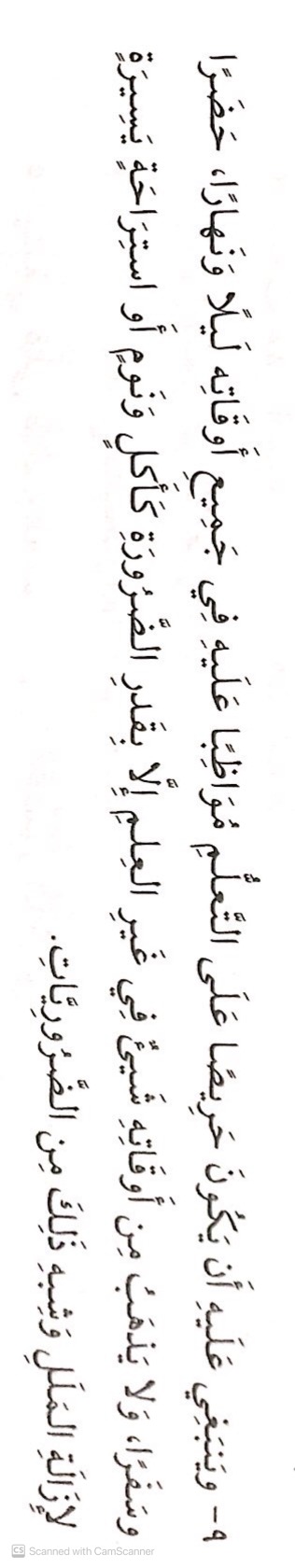 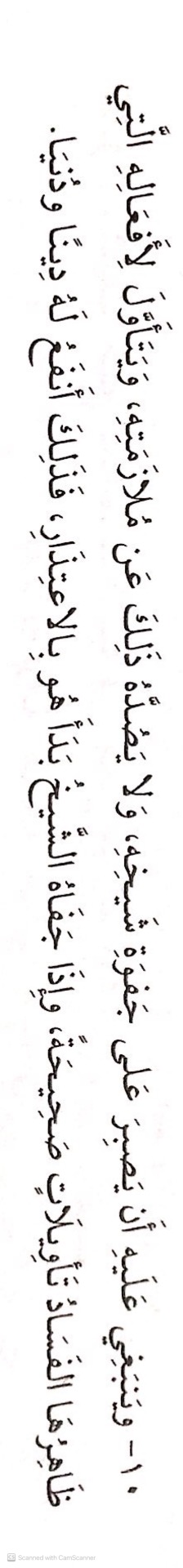 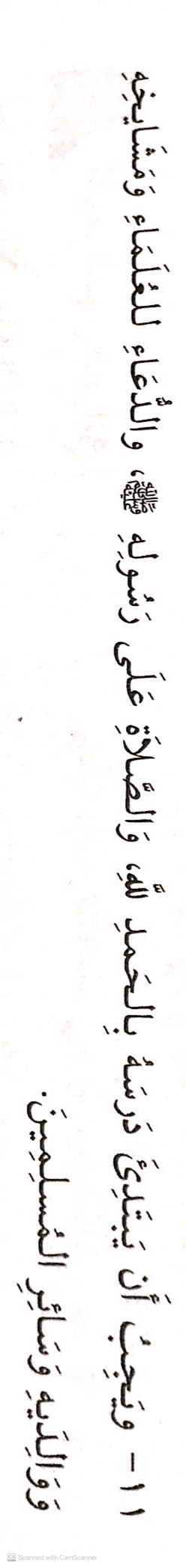 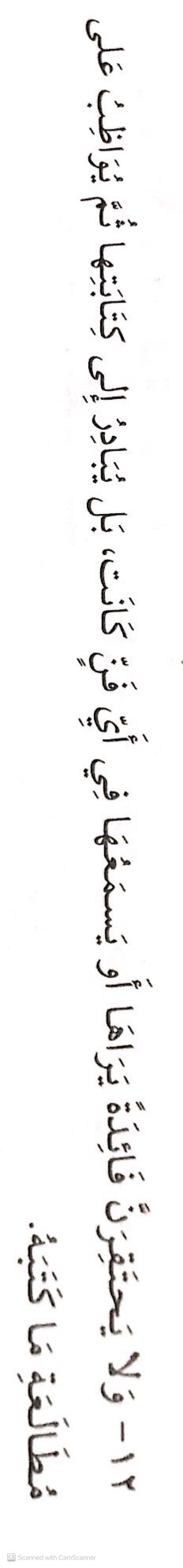 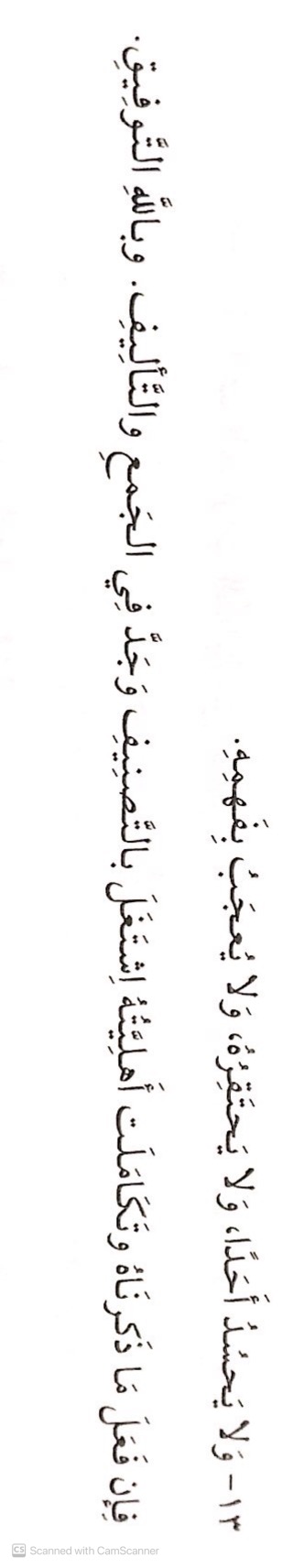 العُلُومُ الَّتِي يَحْتَاجُ إِلَيْهَا المُفَسِّر
Dr. Ehab Atta
25
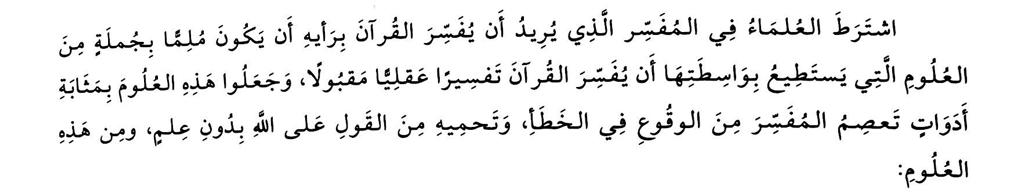 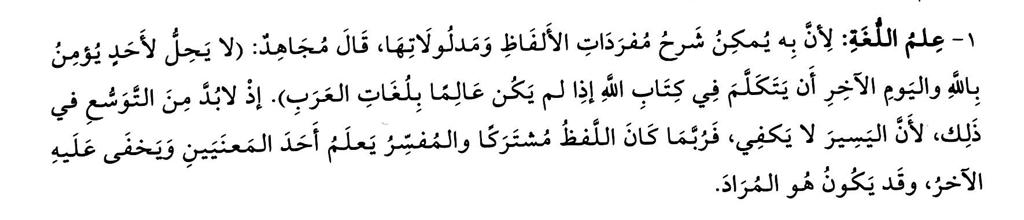 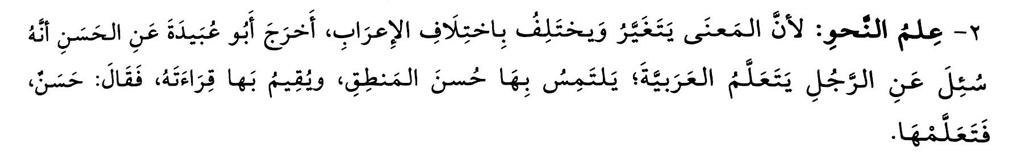 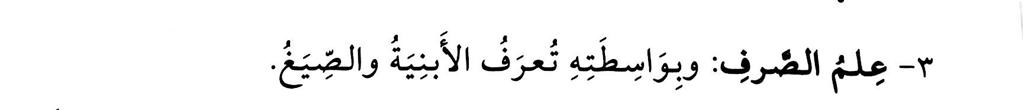 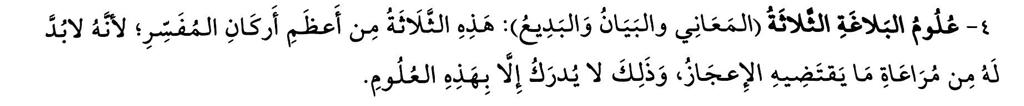 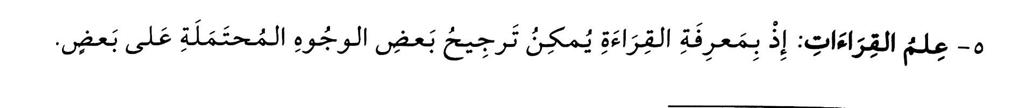 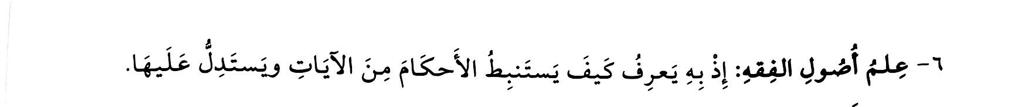 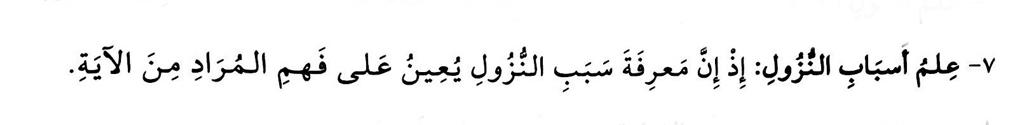 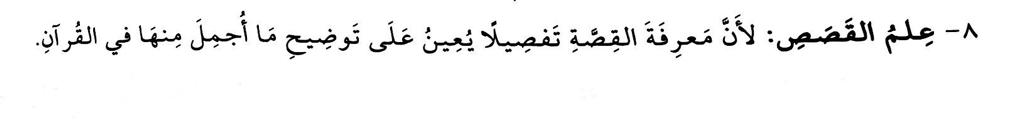 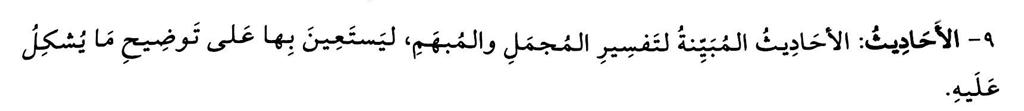 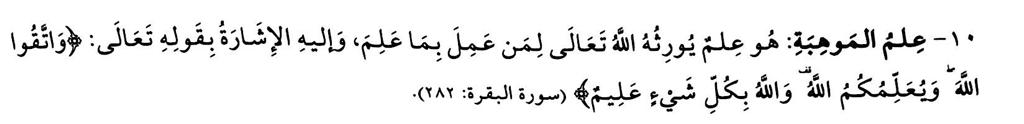 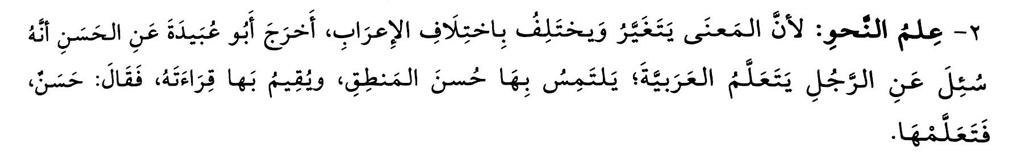 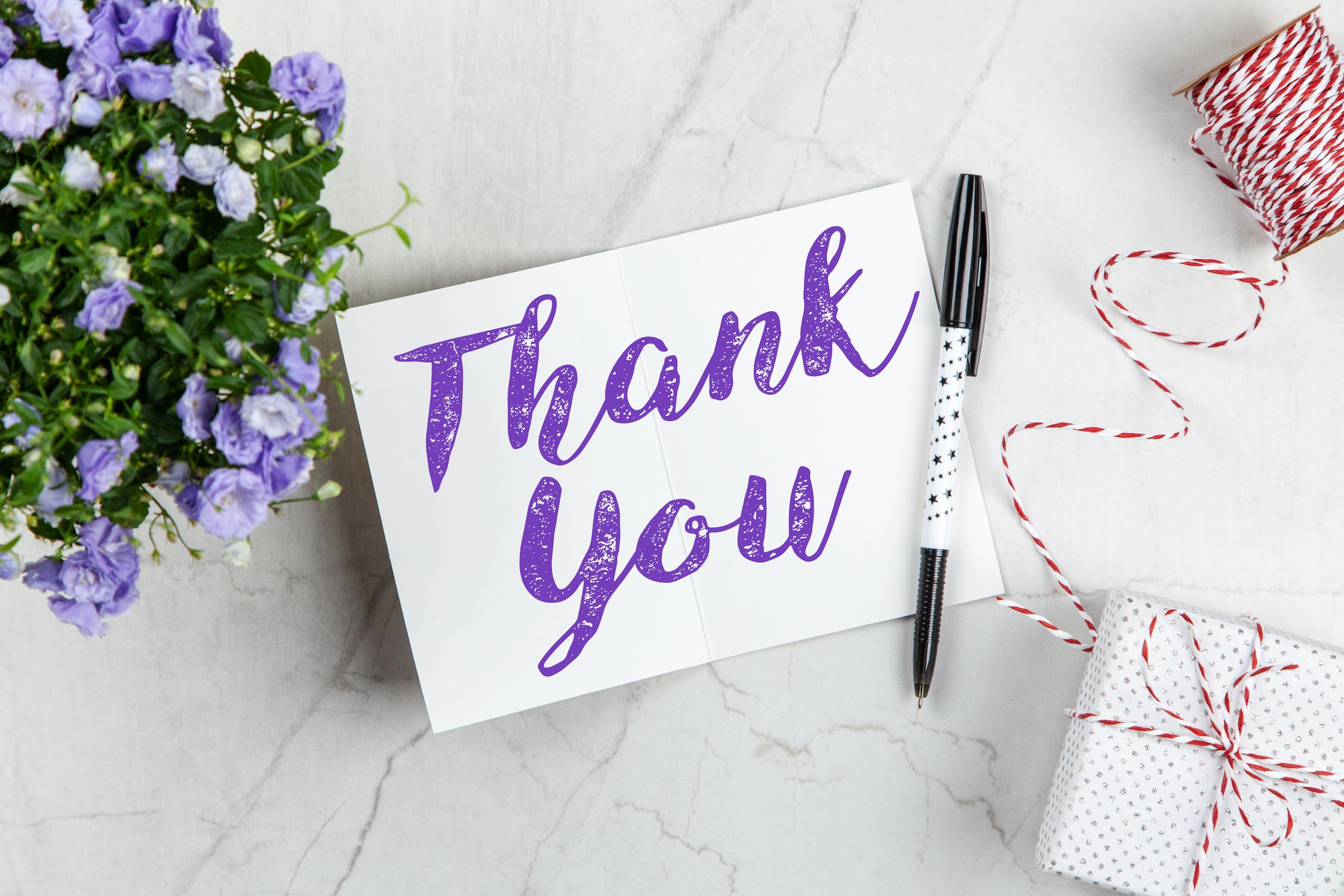 37